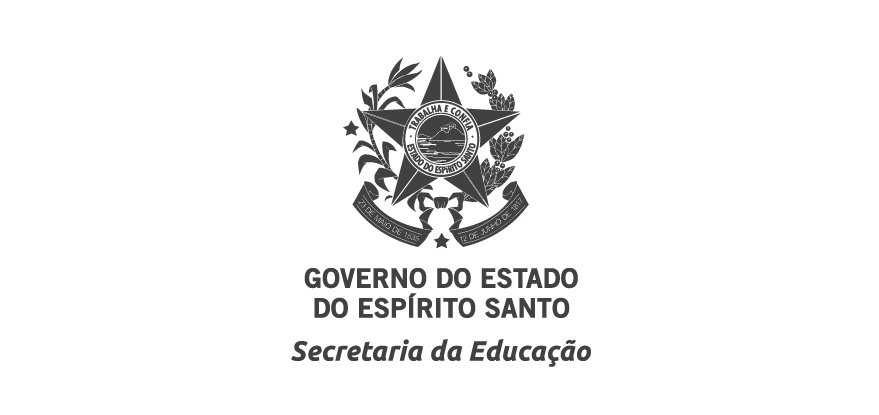 ATIVIDADES DE APOIO À APRENDIZAGEM
Ensino Fundamental – Anos Iniciais – Matemática
2º ano  
1º dia
1º DIA
1. COPIE OS NÚMEROS EM SEU CADERNO. DEPOIS, RECORTE FIGURAS DE JORNAIS E REVISTAS E COLE NO SEU CADERNO A QUANTIDADE INDICADA POR ESSES NÚMEROS.
2
5
3
7
2. VEJA AS IMAGENS E DEPOIS ESCREVA O NÚMERO DE FRUTAS E LEGUMES QUE APARECE NO GRUPO DE CADA LETRA.
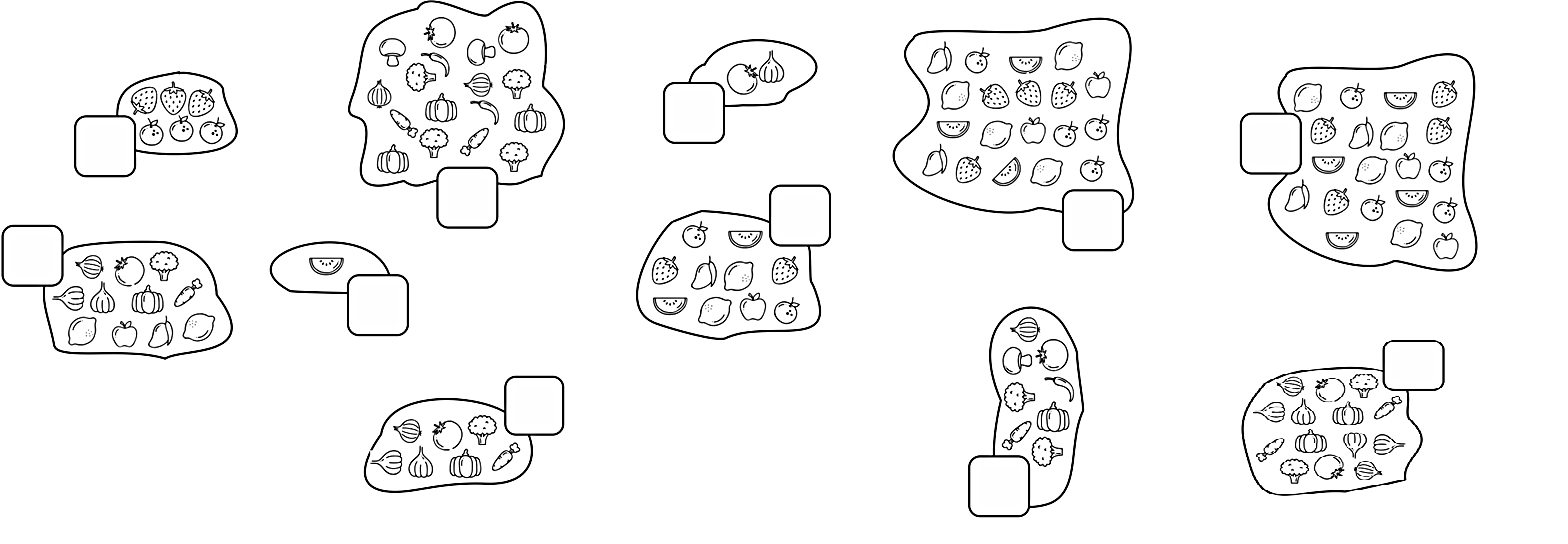 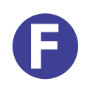 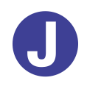 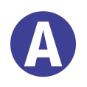 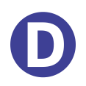 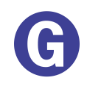 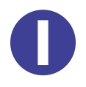 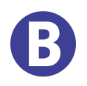 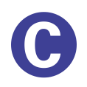 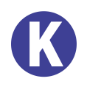 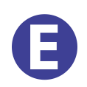 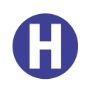